State of Washington
State Interoperability Executive Committee
SIEC MeetingThursday, august 17, 2017
Introductions
Agenda For Review
Welcome and Introductions
Approval of June Meeting Minutes
News and Information Roundtable
Washington OneNet (WON) Status
SIEC Advisory Workgroup (SAW)
Resilient/Survivable Communications System Proposal
WECCWG
Good of the Order/Public Comments

(Modify this agenda?)
Approval of June 15, 2017Meeting Minutes
News and Information Roundtable
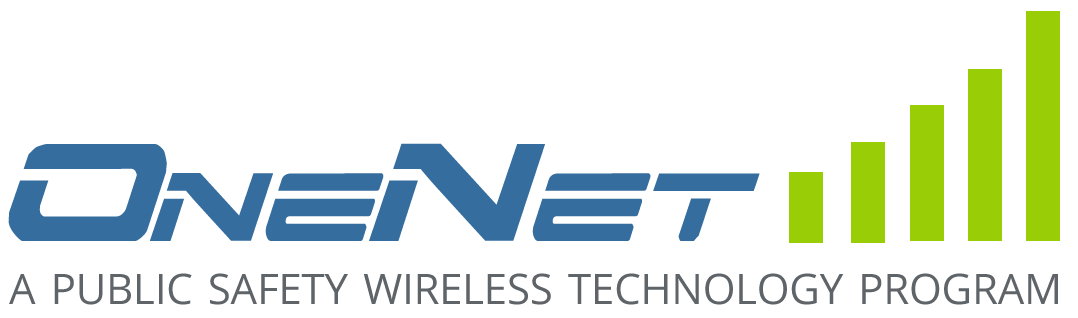 Washington OneNet UpdateShelley Westall
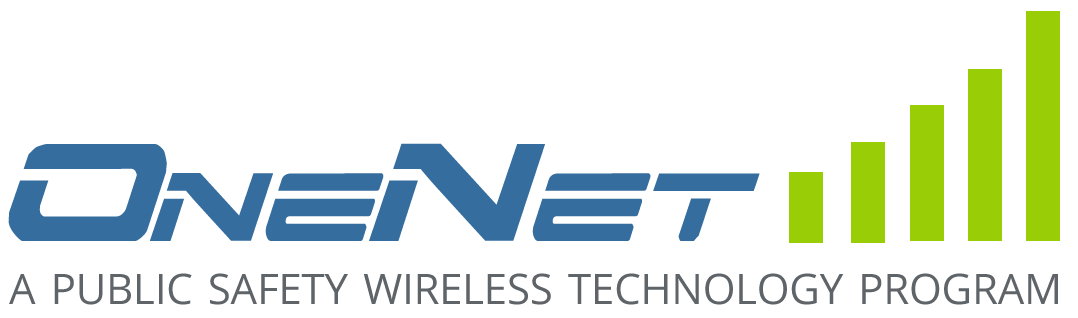 Opt-In CostsShelley Westall
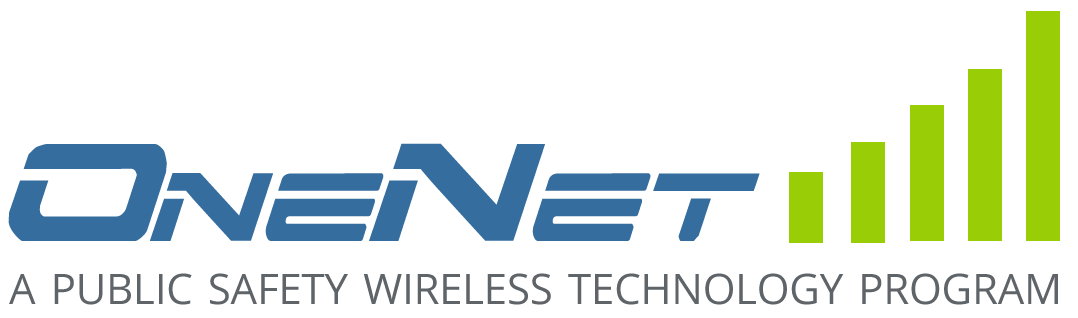 Contracting OptionsShelley Westall
SIEC Advisory Workgroup (SAW)
Michael Marusich
SIEC Advisory Workgroup (SAW)
Ongoing Projects Update
Shared Radio Infrastructure Group Update
WSDOT Radio System Procurement Update
RFP Status
Engineering Study Status
Catastrophic Emergency Communications Resiliency Planning Group
Matt Modarelli
Good of the OrderNext Meeting:  October 19, 2017Location:1500 Jefferson St SE, Room 2208